Lecture 12
12
Number Theory (Number Theory (Divisibility | Modular Arithmetic | Hashing |Pseudorandom # | Cryptography  )
DIVISIBILITY
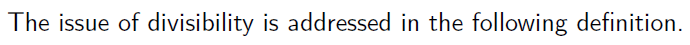 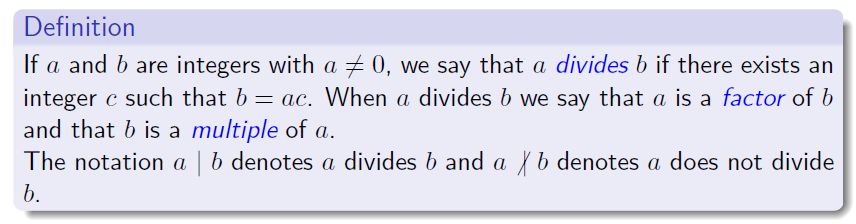 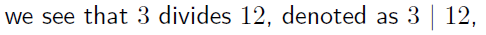 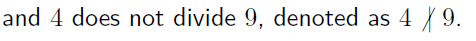 THE DIVISION ALGORITHM
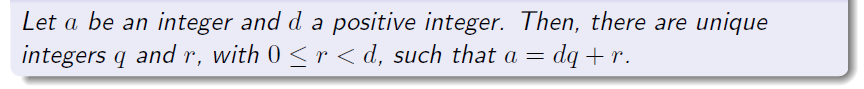 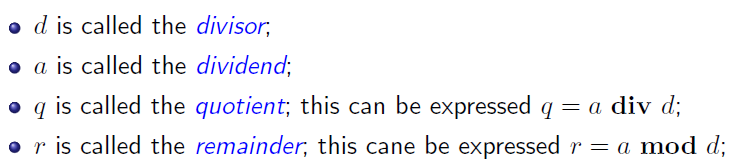 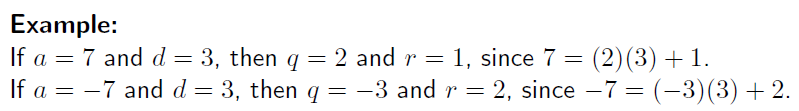 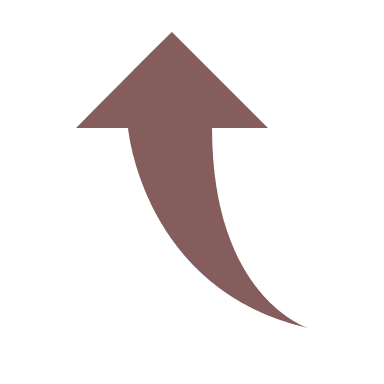 THE DIVISION ALGORITHM
DIVISION
Using successive subtractions to find q and r:
q = 9 as we subtracted 11, 9 times
r = 2 since this was the last value before getting negative.
Modular Arithmetic
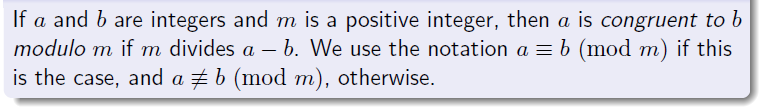 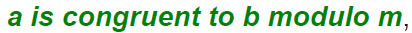 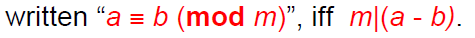 Modular Arithmetic
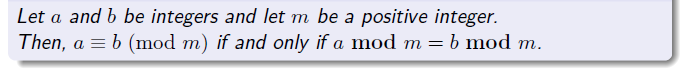 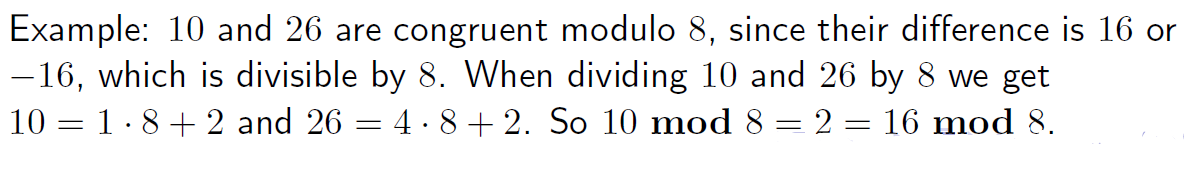 Modular Arithmetic
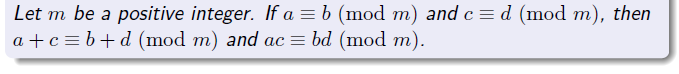 HASHING FUNTION
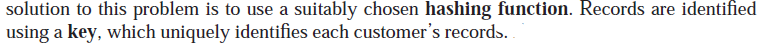 HASHING FUNCTION
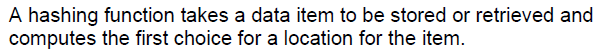 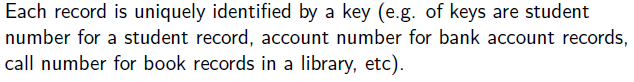 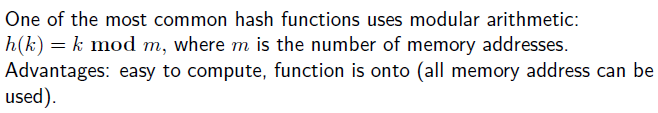 HASHING FUNCTION
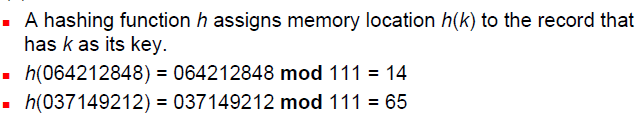 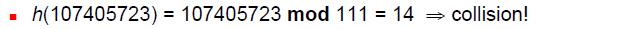 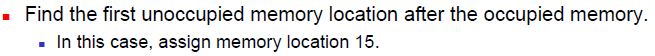 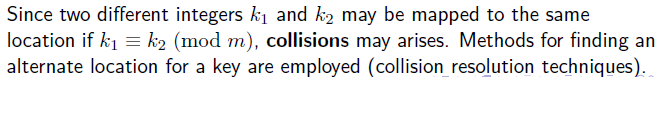 Pseudorandom Number Generators
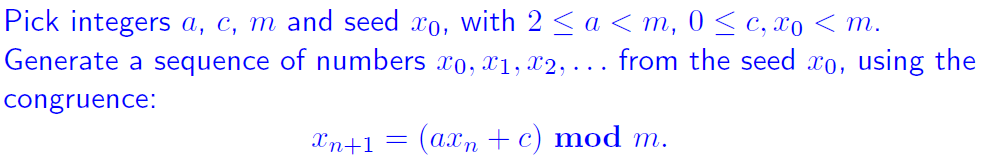 Pseudorandom Number Generators
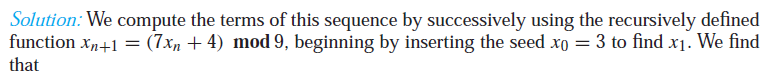 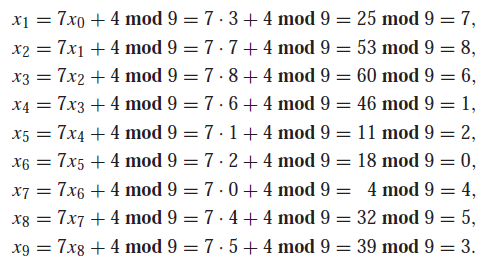 Pseudorandom Number Generators
Pseudorandom Number Generators
CRYPTOGRAPHY
CRYPTOGRAPHY is the study of secret messages
Encryption is the process of making a message secret. 
Decryption is the process of determining the original message from the encrypted message.
Some simple early codes include Caesar’s cipher:
Assign an integer from 0 to 25 to each letter based on its position in the alphabet.
The Caesar cipher shifted each letter 3 letters forward in the alphabet 
cyclically, sending xyz to abc respectively.
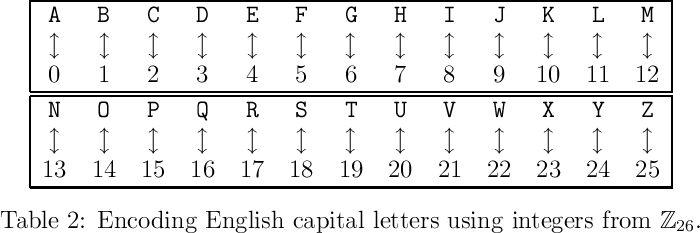 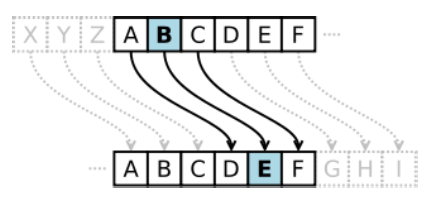 CRYPTOGRAPHY
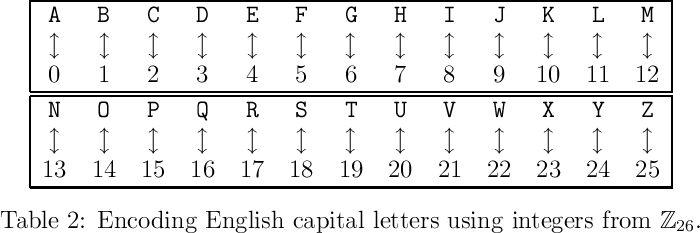 CRYPTOGRAPHY - EXAMPLE
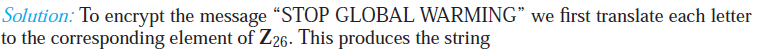 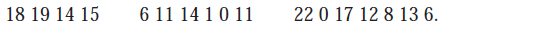 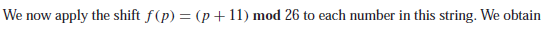 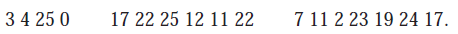 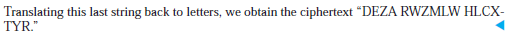 CRYPTOGRAPHY - EXAMPLE
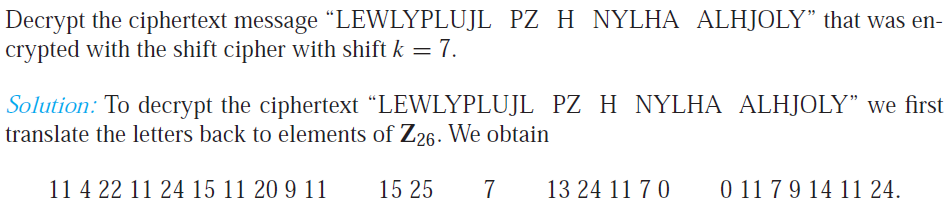 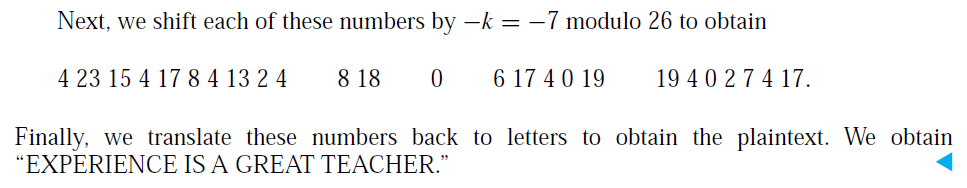 CRYPTOGRAPHY Enhanced SECURITY
Caesar's encryption method does not provide a high level of security
A slightly better approach: f(p) = (ap + b) mod 26
Example 
What letter replaces the letter K when the function f(p) = (7p + 3) mod 26 is used for encryption?
10 represents K
f(10) = (7×10 + 3) mod 26 = 73 mod 26 = 21
21 represents V
Therefore, K is replaced by V in the encrypted message